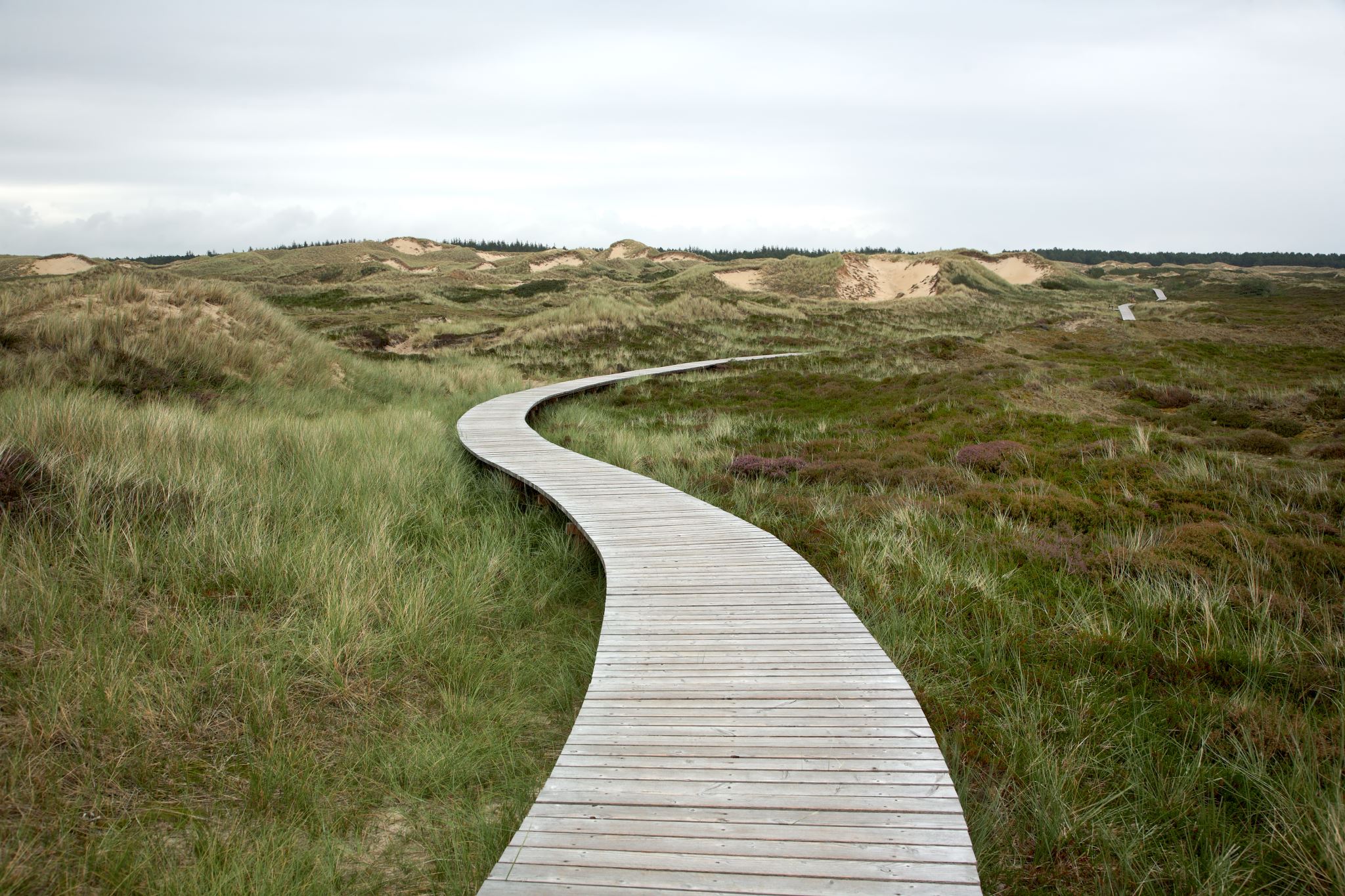 Binary Search Trees
Data Structures and Problem Solving 
COMP232
Dickinson College


Slides created by Prof Farhan Siddiqui, with edits by John MacCormick
7. Binary Tree Applications
6. Binary Trees
4. Generics and 5. Linear Structures
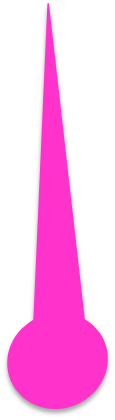 3. Analysis
2. Recursion and Backtracking
1. Introduction
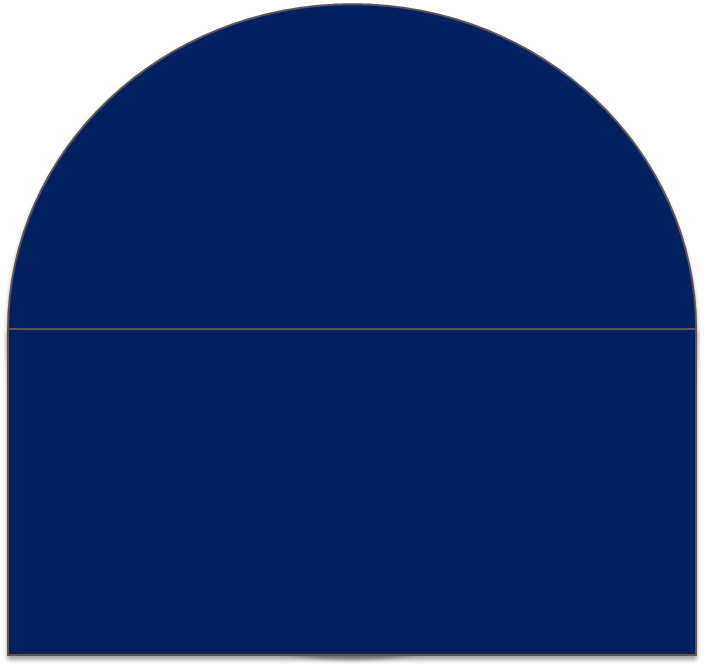 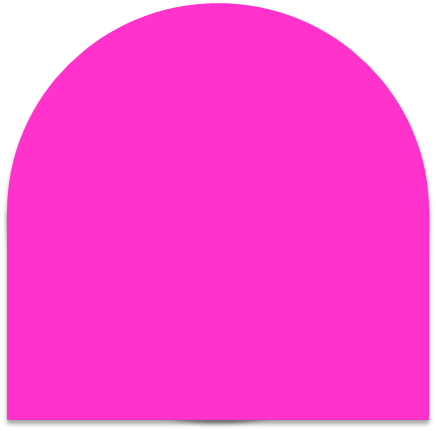 2
BST Operations: add
9
add(K key, V value)
add(5)
if root is empty, add there
if key < root.key, add to left sub-tree
if key >= root.key, add to right sub-tree.
4
17
22
6
3
20
7
BST Operations: add
9
add(K key, V value)
add(5)
if root is empty, add there.
if key < root.key, add to left sub-tree.
if key >= root.key, add to right sub-tree.
4
17
22
6
3
Important note: In the textbook, equal keys are stored in the    left child. In the CS232 sample code, equal keys are stored in the right child. For the homework, you must store equal keys in the right child, not the left child.
5
20
7
BST Operations: remove
9
remove(K key)
find the node N, with key (get)
3 cases: 0, 1, 2 children
If N has no children (e.g. 5)- Remove N
N has one child (e.g. 17)- Promote child of N to N’s position
4
17
22
6
3
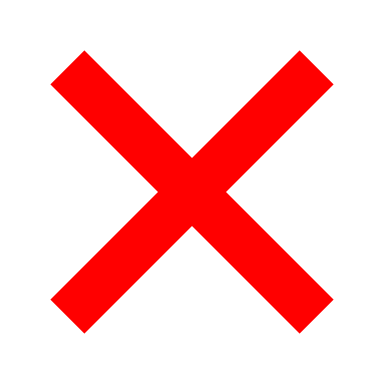 5
20
7
BST Operations: remove
9
remove(K key)
find the node, N, with key (get)
N has no children (e.g. 5, 7)- Remove N.
N has one child (e.g. 17)- Promote child of N to N’s position
4
22
6
3
20
5
7
9
BST Operations: remove…the hard case… 2 children
4
17
remove(K key)
find the node, N, with key (get)
N has two children (e.g. 9)
22
6
3
5
20
7
BST Operations: remove…the hard case… 2 children
17
4
17
remove(K key)
find the node, N, with key (get)
N has two children (e.g. 9)
22
6
3
5
20
7
BST Operations: remove…the hard case… 2 children
17
4
22
remove(K key)
find the node, N, with key (get)
N has two children (e.g. 9)
6
3
20
5
7
BST Operations: asymptotic complexity
9
4
17
O(h)
6
3
O(h)
O(h)
5
7
O(h) for all operations
fast search and fast insert!